Moleküler Biyolojik Yöntemler10. hafta / uzaktan eğitimMİKRODİZİLİM TEKNOLOJİSİGENETİK ÇEŞİTLİLİK (VARYASYON) ANALİZLERİEPİGENETİK ANALİZLER
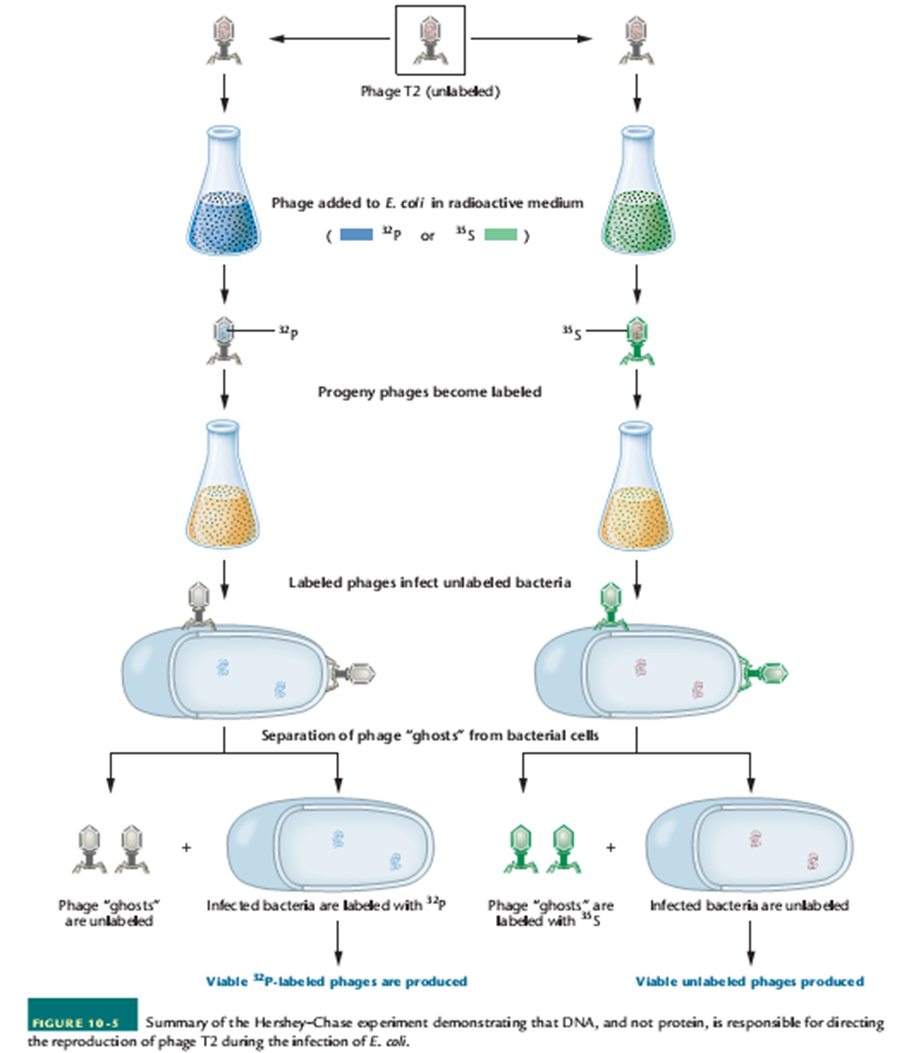 Hınıs meslek yüksekokulu
Dr. Öğr. Üyesi Mehmet BEKTAŞ
Bu sunum, Nobel Tıp kitabevinin bastığı Prof. Dr. Güler Temizkan-Prof. Dr. Nazlı Arda’nın editörlüğünde hazırlanan Temel ve ileri Moleküler Biyolojik Yöntemler Kitabıile Dr. Öğ. Üyesi Sümeyray Gürkök ün yüksek lisans derslerinden hazırlanmıştır teşekkür ederiz.
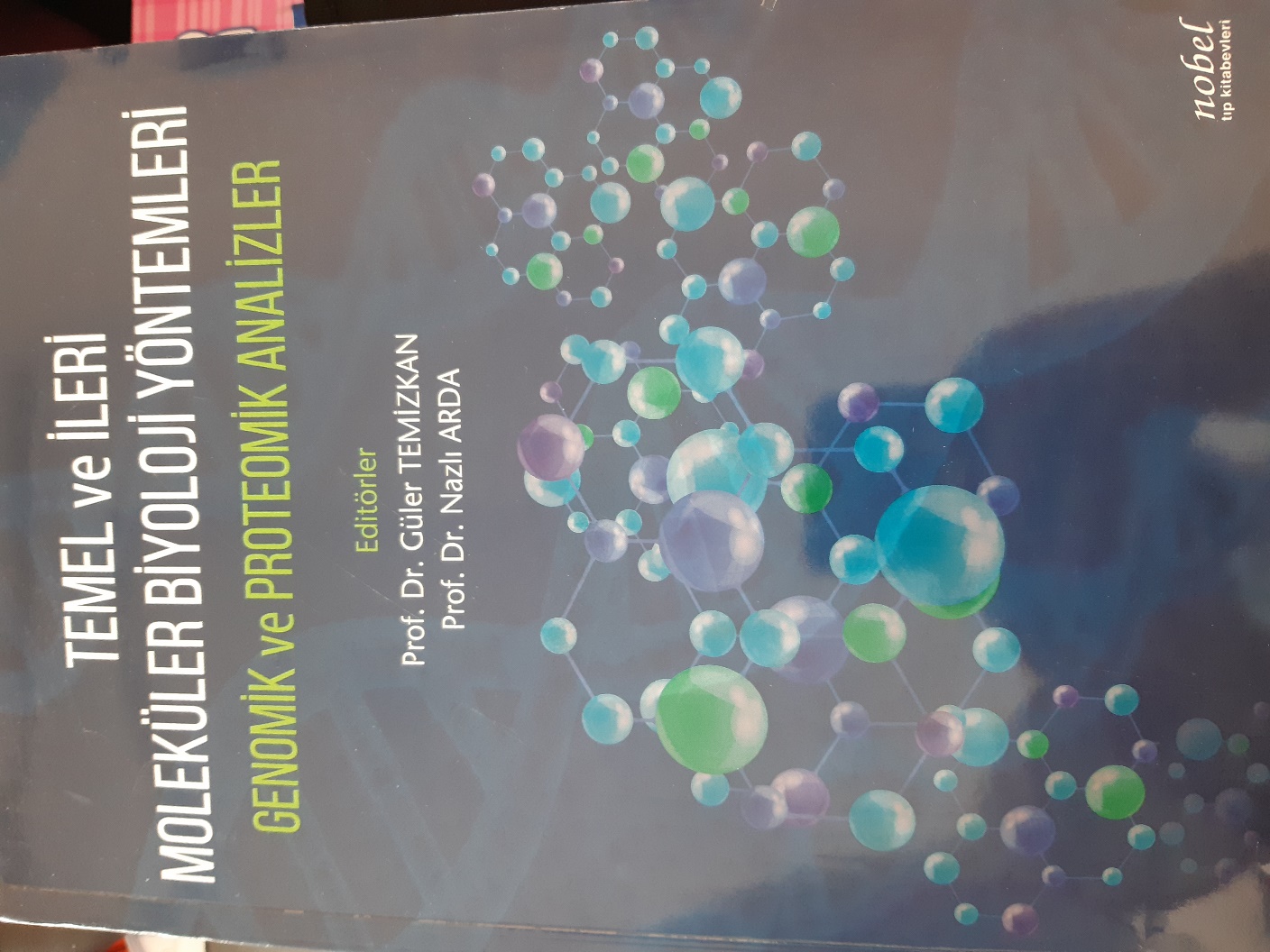 Proteinlerin izolasyonu
Proteinlerin nicel analizleri
ELİSA
Proteinlerin izolasyonu
Laboratuvar malzemeler
Homojenizatör
Satrifüj
Kormatografi
Elektorforez jelleri
Jel görüntülüme aletleri
Spektrofotometre
Liyofilizatör
Amino asit analizörü
Sintilasyon sayıcısı
PH metre 
Manyetik karıştırıcı
Terazi
Buz makinesi
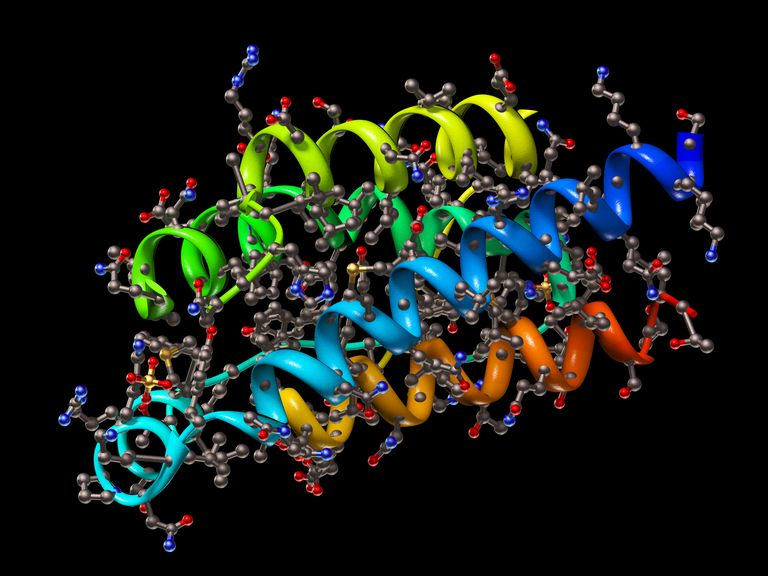 Kaynak: https://tur.routestofinance.com/specific-activity-and-its-importance-in-protein-isolation
Protein Ekstresinin Hazırlanması
Sıçan, tavşan, inek ve domuz gibi hayvanların kan, plesantadan kolay ve bol bulunan materyaller kullanılır. 
Proteilit enzimler kullanılarak proteinler izole edilir. 
Bitkisel proteinlerle çalışmak oldukça zordur. Nişasta depo maddesi olarak kullanılması gibi sebeplerden dolayı.
Bakteriler ve diğer tek hücreli organizmalarda protein ekstratları logaritmik üreme evresinde yapılır.
Protein saflaştırması, karmaşık bir karışımdan tek bir tip proteini izole etmek için izlenen birbirini takip eden süreçtir. 
İlgi duyulan bir proteinin işlevi, yapısı ve diğer proteinlerle etkileşiminin karakterizasyonu için protein saflaştırması şarttır. 
Öncül maddeler genelde bir biyolojik doku veya mikrobiyal kültürdür.
Biyolojik Materyaller
Sıçan, tavşan, inek ve domuz gibi hayvanların kan, plesantadan kolay ve bol bulunan materyaller kullanılır. 
Bitkisel dokular, bakteri ve tek hücreli canlılar deneysel olarak kullanılır.
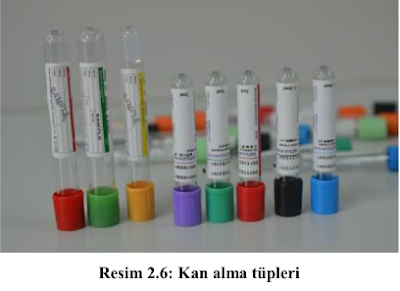 Kaynak: https://gizemer.blogspot.com/2016/11/biyolojik-ornek-alma-ve-nakli.html
Saklama koşulları
Derin dondurucuda (-15 0C- -250 C) homojenizasyondan sonra -700 C  ‘ de saklamak en uygundur. 
Proteinlerin çözünme olayı su banyolarında 40 0C- 500 C ‘de karıştırılarak sağlanır.
Memeli dokularından ekstrasyonu
Bağ doku ve yağlardan iyice temizlenir. Aseton tozu yağın büyük bir kısmını çözer. 
Memeli hücre ve dokulardan ekstre edilecek proteinler denatüre koşullarda (SDS-PAGE) ile ayrıştırılır.
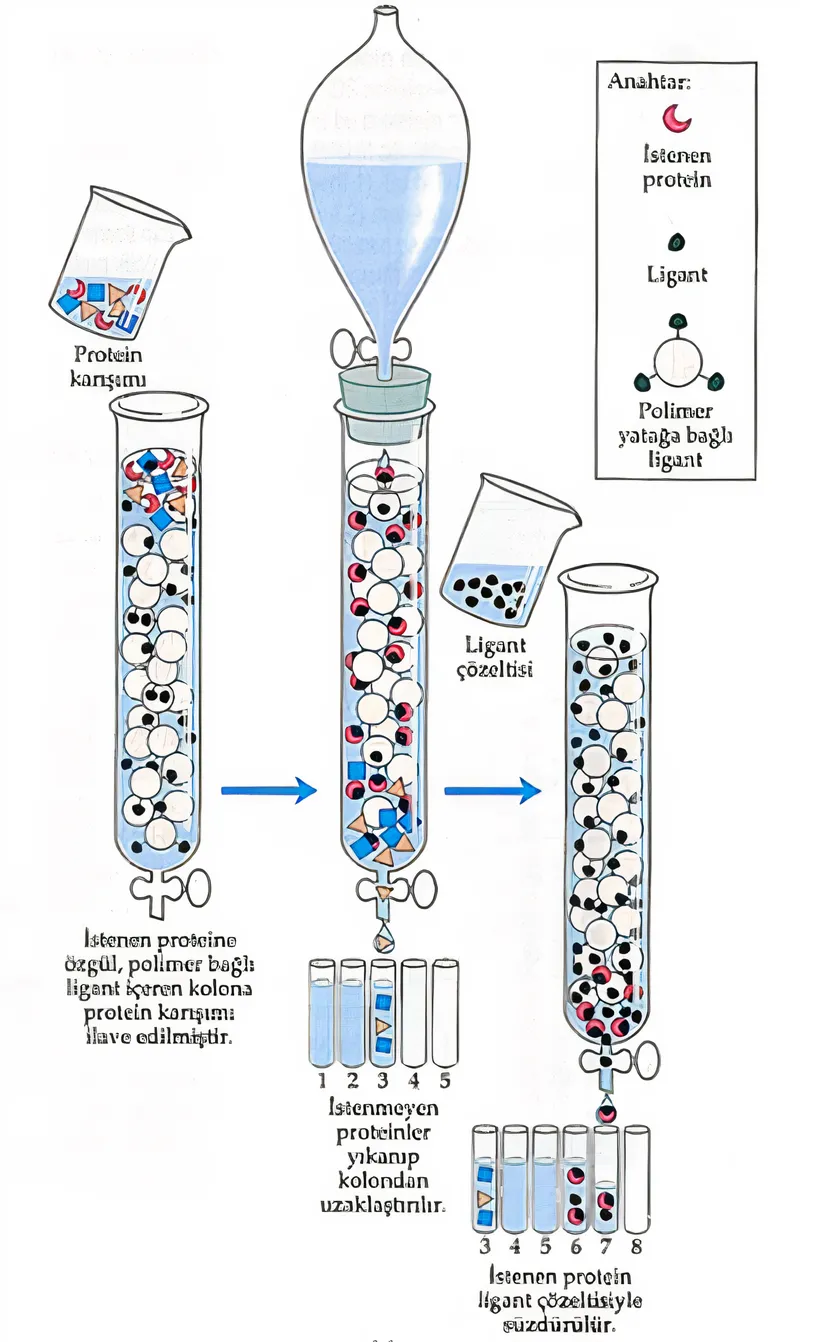 Kaynak: Evrimagaci.org/kromatografi-nedir-ve-hangi-alanlarda-kullanilir-farkli-kromatografi-teknikleri-nelerdir-989
Bitkisel dokulardan ekstrasyon
Agarlı ortamlarda yetiştirilen bitkisel materyal (kallus, kök, yapra, çiçek vb.) pense, makas, diseksiyon iğnesi gibi araçlarla besiyerinden ayrılır. 
-20 0C de dondurularak saklanır ya da liyofilizasyonla kurutulur.
Mayalardan ekstrasyon
Mekanik parçalama
Homojenizasyon
Toluen uygulamaları (santrifüj, etil asetatla tolüen uzaklaştırılır)
Amonyak uygulaması (basit ve hızlı yöntem)
Enzimatik parçalama (mannanaz, glukanaz.. )
Bakterilerden ekstrasyon
Ultrasonikatörlerle bakteriler parçalanır
Santrifüj
ETDA ve 2-merkaptoentanol ve potasyum fosfat tamopnu ile muamele
Süspansiyon 30 dk sonra üst sıvı protein kaynağı alınır.
ultrafiltrasyon
Su ve diğer küçük moleküllerin santrifüjleme veya yüksek basınç gibi bir etkiyle yarı geçirgen bir membrandan geçmeye zorlandığı bir yöntemdir.
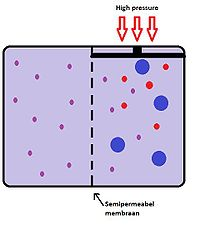 Kaynak: https://tr.wikipedia.org/wiki/Ultrafiltrasyon
Diyaliz
Diyaliz tüpleriyle seyreltik protein çözeltilerinin derişikleştirilmesinde başvurulur.
liyofilizasyon
Liyofilizasyon, dondurularak vakumda kurutma yöntemidir. Geride toz haline kalmış protein özütleri bulunur.
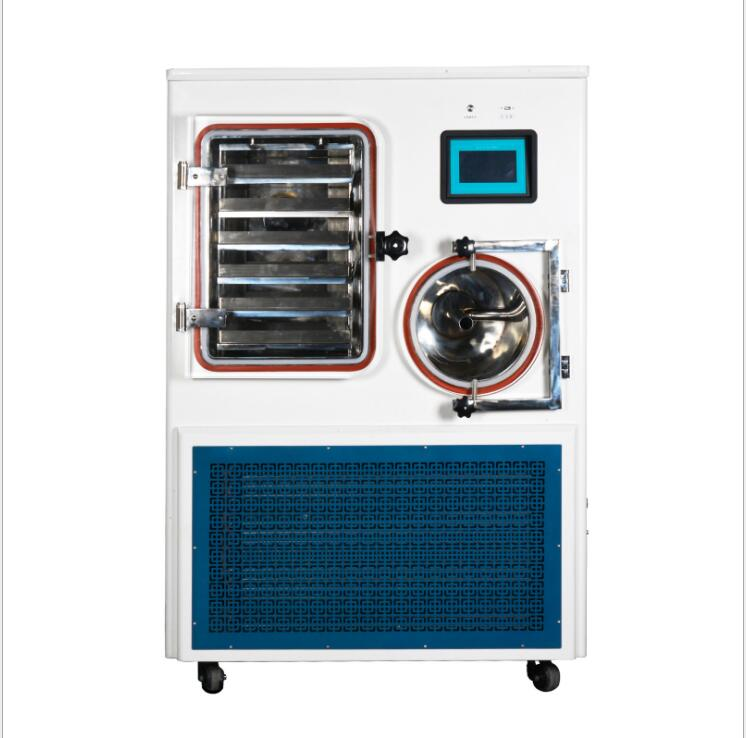 Kaynak: https://turkish.alibaba.com/product-detail/industrial-vacuum-freeze-dryer-lyophilizer-milk-lyophilization-60110601604.html
Çöktürme
Analitik amaçlı (trikoloasetik asati .. ) ve preparatif (PEG, polieilen glikol, amonyum sülfat) amaçlı çöktürme işlemleridir.
Proteinlerin bulundukları çözeltiden ayırmak ve derişimlerini artırmak için kullanılır. 
Daha yüksek derişimde bir protein çözelti elde edilmiş olur.
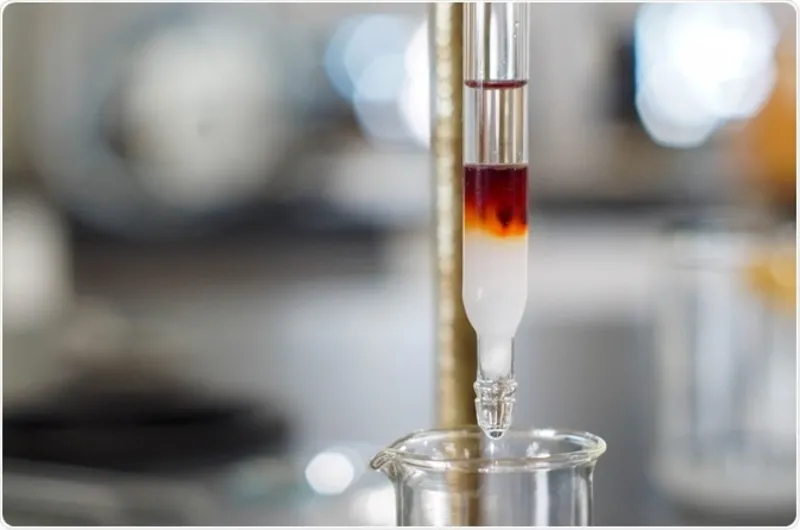 Kaynak: Evrimagaci.org/kromatografi-nedir-ve-hangi-alanlarda-kullanilir-farkli-kromatografi-teknikleri-nelerdir-989
Proteinlerin Nicel Analizleri
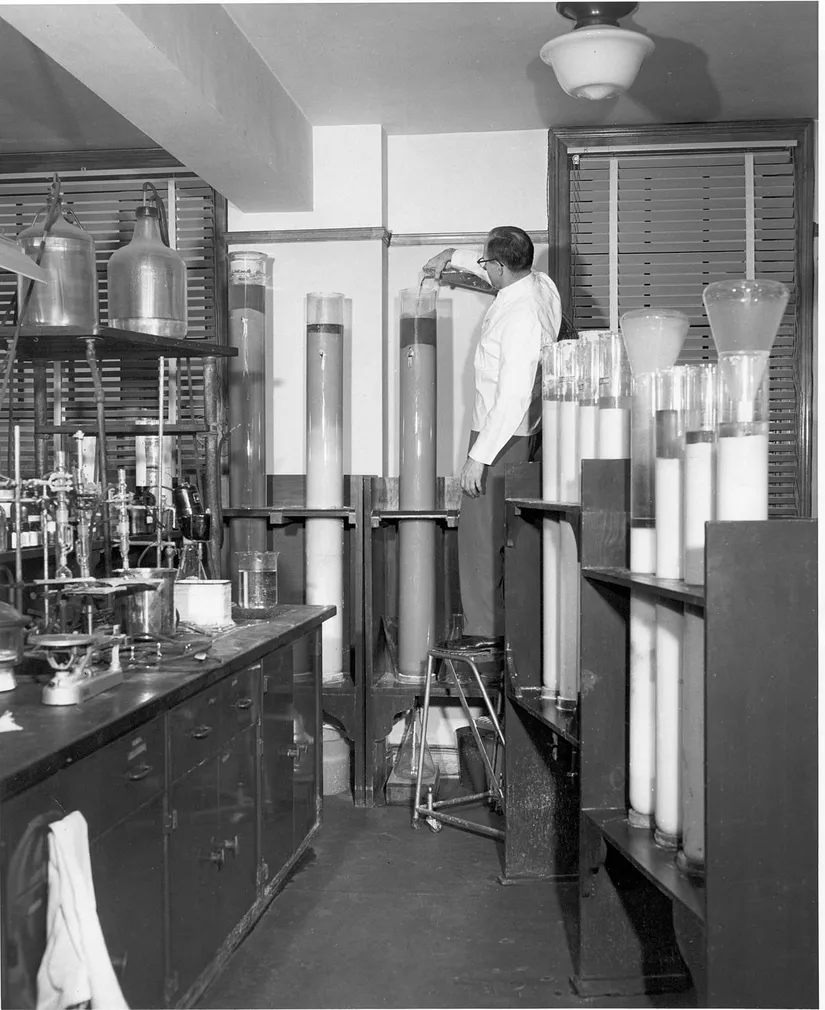 Kaynak: Evrimagaci.org/kromatografi-nedir-ve-hangi-alanlarda-kullanilir-farkli-kromatografi-teknikleri-nelerdir-989
Biüret yöntemi
Duyarlılığı düşük, pratikliği nedeniyle geniş çapta kullanılan bir yöntemdir.
Cu+2 iyonları peptit azotlarına bağlanması sonucu alkali çözeltilerde spektrofotometride farklı absorbsiyon göstermesiyle gerçekşir.
Boya bağlama (Bardford) yöntemi
Coomassie brillant blue G-250 boyasının farklı derişimlerinden protein çözeltilerinin değişik mavi renk ortaya koymasından yararlanılarak geliştirilmiştir.
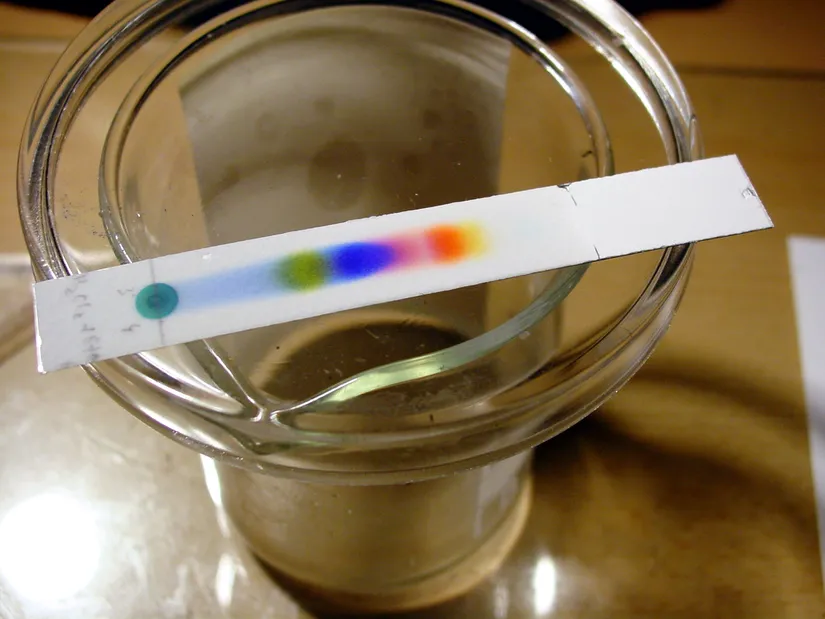 Kaynak: Evrimagaci.org/kromatografi-nedir-ve-hangi-alanlarda-kullanilir-farkli-kromatografi-teknikleri-nelerdir-989
Lowry yöntemi
Fosfomolibdotungstik asit çözeltisinin tirozinlerle reaksiyona girerek mavi bir renk oluşturması temeline dayanır.
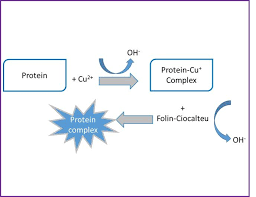 Kaynak: https://bioquochem.com/sample-pretreatment/lowry-protein-quantification-assay-kit/
Bisinkoninik asit (BCA) yöntemi
Bu yöntemde önce Cu+2  iyonları, alkali ortamdaki proteinler tarafından Cu+1 iyonlarına indirgenir (biüret reaksiyonu), daha sonra Cu+1  iyonları bisinkoninik asit içeren çok duyarlı ve seçici bir belirteçle kolorimetrik olarak saplanır.
ELİSA
Antijen veya antikorların ya da başka analitlerin (alerjenler, pestisitler, herbisitler gibi ilaç kalıntıları.. ) varlığını belirlemek için yaygın olarak kullanılan biyokimyasal tekniklerdir. 
Enzyme Linked Immuno Sorbent Assay = E. L. I. S. A. 
Hedef antijenin immün sistem tarafından üretilen antikorlar tarafından yüksek özgüllükte tanınması temeilene dayanır.
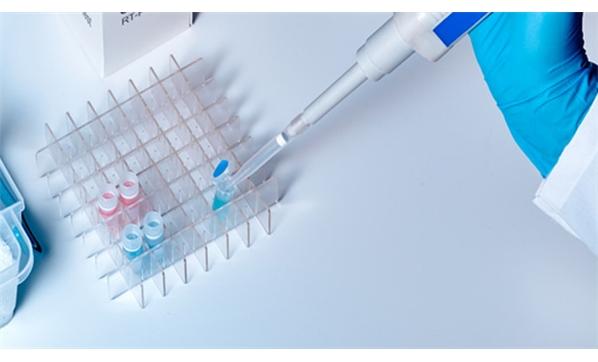 Kaynak: http://www.gazetevatan.com/elisa-testi-nedir-elisa-kan-testi-nasil-yapilir-elisa-testi-cor-1344818-gundem/
Doğrudan ELİSA
Antijenle doğrudan reaksiyona giren işaretli bir primer antikor kullanılır. 
Doku ve hücrelerde immünohistokimyasal boyanmasında tercih edilir.
Dolaylı ELİSA
En yaygın tercih edilen ELISA testidir.
İşaretli (biyotin) sekonder antikorlar kullanılır. Sekonder antikor primer antikora özgüdür.
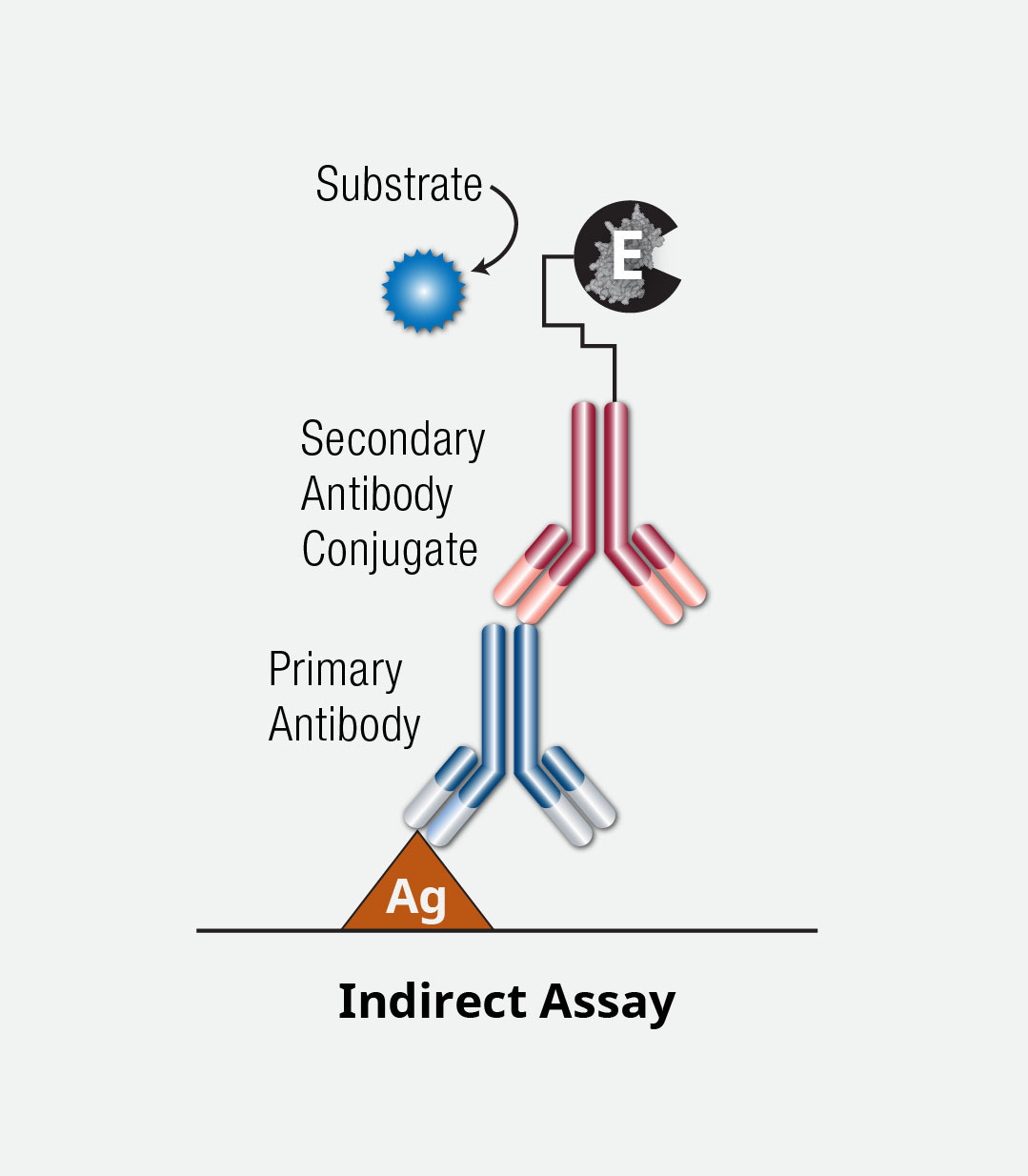 Kaynak: https://www.cellsignal.at/applications/elisa/types-of-elisa-tests
Sandviç ELISA
Çok daha yüksek etkinliğe sahiptir. 
 iki antikor tabakası (yakalama ve belirleme antikorlar)  arasındaki antijenlerin miktarının belirlenmesini sağlar.
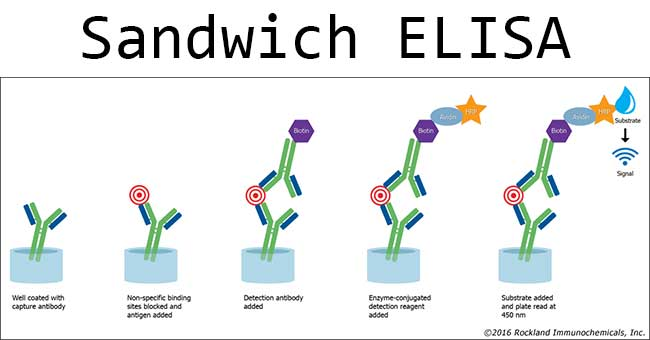 Kaynak: https://microbenotes.com/sandwich-elisa-steps-and-advantages/
Yarışmalı ELISA
Orijinal antijen ve örnek antijenin antikora yarışmalı bir şekilde bağlanmasıdır. 
Antijenler seçici bir şekilde belirleyebilme yeteneği olması önemli bir avantajdır.
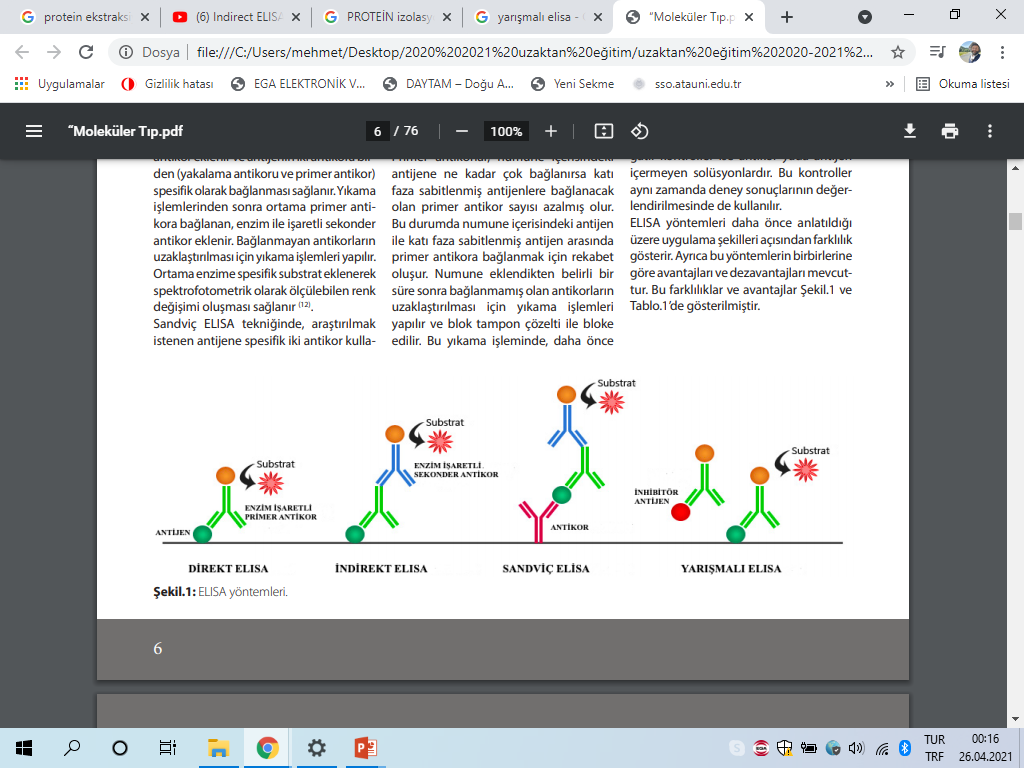 Kaynak:ÜCD Güncelleme Serileri, Nisan 2020 • Cilt: 9 • Sayı: 2 “Moleküler Tıp” Özel Sayısı
teşekkürler
Bu sunum, Nobel Tıp kitabevinin bastığı Prof. Dr. Güler Temizkan-Prof. Dr. Nazlı Arda’nın editörlüğünde hazırlanan Temel ve ileri Moleküler Biyolojik Yöntemler Kitabıile Dr. Öğ. Üyesi sümeyray gürkök ün yüksek lisans derslerinden hazırlanmıştır teşekkür ederiz.